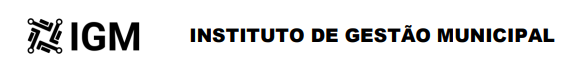 COMPORTAMENTO ORGANIZACIONALApostila 2 – Indivíduo e Diversidade
Prof. Adm. Me. Eduardo Maalouf
1
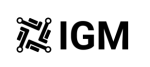 Objetivos do Encontro
Conceituar individuo.

Entender a diversidade e a inclusão.

Compreender os níveis de diversidade e suas influências no ambiente do trabalho.
2
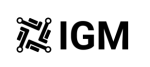 Indivíduo
A singularidade de cada pessoa no contexto organizacional representa uma riqueza de grande valor para as organizações.
Contudo, o grande desafio reside em saber como lidar e respeitar as diferenças e fazê-las convergir para atender aos interesses do cidadão, do grupo e da estrutura organizacional (hierarquia, processos, normas e procedimentos).
3
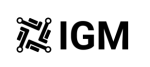 Indivíduo
O primeiro passo é entender o significado de indivíduo. 

Algumas definições:

Indivíduo consiste num ser individual, conhecido pela sua existência única e indivisível. Este termo costuma ser utilizado como sinônimo de cidadão, ou seja, um ser humano inserido num ambiente social. (significados.com.br/individuo/)

Indivíduo “se conecta com aquilo que é um elemento concreto dentro de um sistema global. É projetado em três contextos da linguagem: na biologia, na  filosofia e na vida cotidiana.” (etimologia.com.br/individuo/)
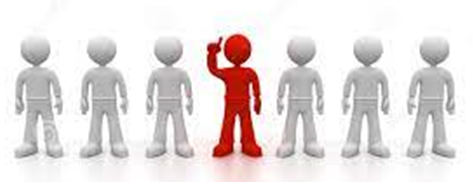 4
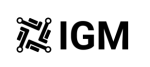 Indivíduo
As perspectivas fornecem o entendimento para compreender como funciona o comportamento das pessoas e, consequentemente, dos grupos:
Biologia: Desde o século XVIII existe a atual classificação dos seres vivos. Todas as espécies pertencem à determinada ordem e cada ser particular é um indivíduo ou organismo vivo.

Os indivíduos de uma espécie tem uma série de características comuns: formam um nível organizacional, possuem processos metabólicos, suas células se desenvolvem, tem um grau de adaptação ao meio natural e se reproduzem (quando este último acontece, cria-se um novo ser vivo ou indivíduo).
5
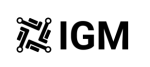 Indivíduo
Filosofia: que traz três visões evolutivas:

Filosofia grega aparece a distinção entre ser individual e ser universal. 
O primeiro é algo ou alguém concreto e particular, enquanto que o segundo é resultado da abstração (há homens específicos que podemos identificar e, ao mesmo tempo, existe a ideia de homem que tem um caráter universal).

Filosofia cristã: a ideia de pessoa envolve uma substância individual de natureza racional que se opõe à substância divina e perfeita. A partir deste pensamento, o resto dos seres individuais (os animais) pertence a outra categoria, pois são criaturas e não indivíduos.

Filosofia moderna: a ideia de pessoa incorporou aspectos psicológicos, éticos e jurídicos.
6
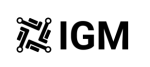 Indivíduo
Dentro da perspectiva da filosofia moderna, destaca-se o conceito apresentado pelo dicionário eletrônico significados, que inclui a abordagem da Sociologia:

O indivíduo é considerado “como sinônimo de ser humano / cidadão” sendo aquele “que possui uma identidade própria que o distingue dos demais indivíduos.” (significados.com.br/individuo/)

Na visão jurídica, este ser é suscetível de adquirir direitos e contrair obrigações.

E no olhar da Psicologia é um ser dotado de aspectos físicos e psíquicos que o definem pelo seu caráter singular e único. 

Percebe-se que as abordagens são complementares e essenciais para a formação de um quadro que permita entender: os aspectos comuns e os aspectos peculiares das pessoas.
7
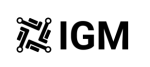 Indivíduo
No contexto organizacional Limongi-França (2006, p. 7) observa: 

“Para entender as empresas é preciso de uma visão de pessoas. As pessoas têm respostas complexas, com potencialidades e reações biológicas, psicológicas e sociais. E destaca a visão biopsicossocial para compreender estas reações. 

“Essas reações, com variadas combinações e intensidades, podem ser compreendidas  em camadas biopsicossociais”, uma abordagem integrada do ser humano, marcada pelo dinamismo e interdependência:

Camada biológica: características físicas herdadas ou adquiridas pelo indivíduo ao ser gerado e no decorrer de sua vida.

Camada psicológica:  processos efetivos, emocionais e de raciocínio, conscientes e inconscientes, que formam a personalidade de cada individuo e como percebe as situações.
8
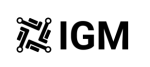 Indivíduo
Camada social:  envolve as influências do ambiente e dos grupos sociais em que participa e convive: valores, crenças, hábitos, costumes.

A visão biopsicossocial permite ao gestor compreender e mapear os riscos que cada atividade oferece para o indivíduo e para o grupo, em busca de proporcionar a melhor condição de trabalho possível. Tanto no aspecto físico, como nos aspectos psicológico e social.

Por outro lado, revela algo óbvio e fundamental para o desempenho eficiente das atividades organizacionais: As pessoas são diferentes! 

Cabe a cada gestor respeitar as diferenças, buscar a inclusão e tirar o máximo de proveito das individualidades para o estabelecimento de um ambiente favorável para a realização das tarefas.
9
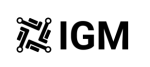 Indivíduo
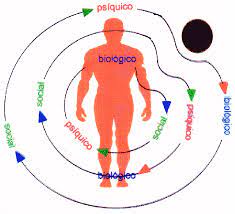 LIMONGI-FRANÇA, 2006, p.7
10
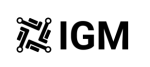 Diversidade e Inclusão
Uma pergunta não quer calar: se as pessoas são diferentes, como irão pensar de forma igual?

No ambiente organizacional, os processos, via de regra, são desenhados para atender aos objetivos organizacionais, os quais devem representar a soma dos objetivos individuais. 

Então, não se trata de pensar igual, mas ter ações convergentes e concordantes para o alcance dos objetivos organizacionais.

Esta concepção permite que as diferenças sejam utilizadas para colaborar na formação de uma visão holística e, portanto, abrangente.

A diversidade se apresenta como eixo central desta linha de pensamento, uma vez que possibilita, por meio do respeito e da inclusão, o acesso às  competências e às habilidades individuais para a solução dos problemas coletivos.
11
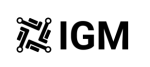 Diversidade e Inclusão
A nossa realidade:

Observe esta reportagem publicada no Diário do Pernambuco em 01/10/2019: <www.diariodepernambuco.com.br/noticia/brasil/2019/10/brasil-esta-em-7-lugar-em-indice-de-inclusao-e-diversidade-no-trabalh.html>

Brasil está em 7º lugar em índice de inclusão e diversidade no trabalho:

O Brasil ficou no 7º lugar no Kantar Inclusion Index, primeiro índice global de inclusão e diversidade baseado exclusivamente em feedbacks de funcionários de todo o mundo. Os resultados saíram de entrevistas com mais de 18 mil pessoas, em 14 países e 24 setores diferentes com o objetivo de ajudar as empresas a entender e abordar melhor a inclusão, a diversidade e a igualdade no local de trabalho considerando determinantes como gênero, etnia, idade, orientação sexual, saúde e bem-estar no trabalho.
12
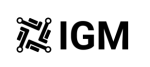 Diversidade e Inclusão
De acordo com o estudo, os colaboradores brasileiros enfrentam desafios no ambiente profissional e sentem dificuldades em compartilhar os seus problemas internamente. Do total de entrevistados:

67% disseram não se sentir confortáveis para reportar comportamentos negativos para a liderança ou aos gestores de recursos humanos 

25% responderam que foram assediados ou intimidados nos últimos 12 meses.

35% observaram discriminação negativa em relação a outras pessoas dentro da empresa.

34% dizem enfrentar obstáculos em suas carreiras relacionados ao gênero, idade, etnia e orientação sexual.
13
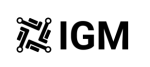 Diversidade e Inclusão
28% sentem que suas empresas precisam ser mais inclusivas e diversas do que são atualmente

22% dos funcionários sentem que as oportunidades não são direcionadas para as pessoas mais merecedoras.
“A constatação que mais deve alertar os departamentos de RH brasileiros é relacionada ao bullying. O país é identificado com o maior nível de discriminação no ambiente de trabalho, ao lado de México e Cingapura”, aponta o estudo.
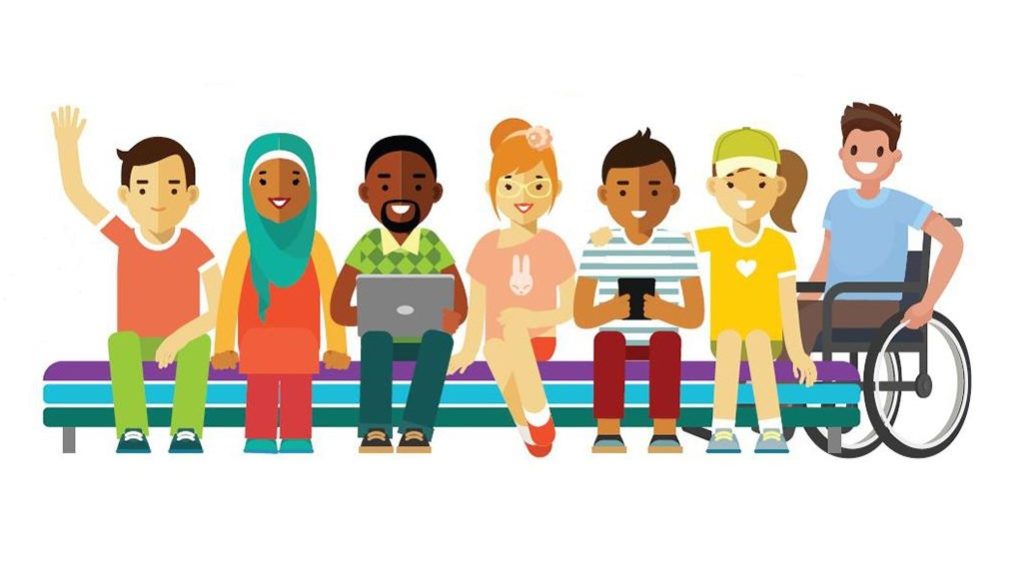 14
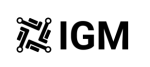 Diversidade e Inclusão
A diversidade pode ser observada através de dois níveis (ROBBINS, 2011, p.39):

Nível superficial: diferenças em características facilmente observáveis, também denominadas características biográficas: como idade, gênero, etnia, religião, deficiência, orientação sexual e estabilidade no emprego, que podem ativar estereótipos limitadores de competências e habilidades.

Nível profundo: diferenças de valores, personalidades e preferências e orientações, que podem ativar estereótipos limitadores de competências e habilidades.

Estes estereótipos conduzem à discriminação (no sentido da exclusão) que devem ser combatida, pois influenciam negativamente nos comportamentos dos indivíduos e dos grupos, produzindo um ambiente altamente tóxico, permeado pela insegurança, expressa em ações como assédio moral, assédio sexual e tratamento desigual.
15